Kết nối tri thức với cuộc sống
TIẾNG VIỆT
1
¤N TËP
Bµi
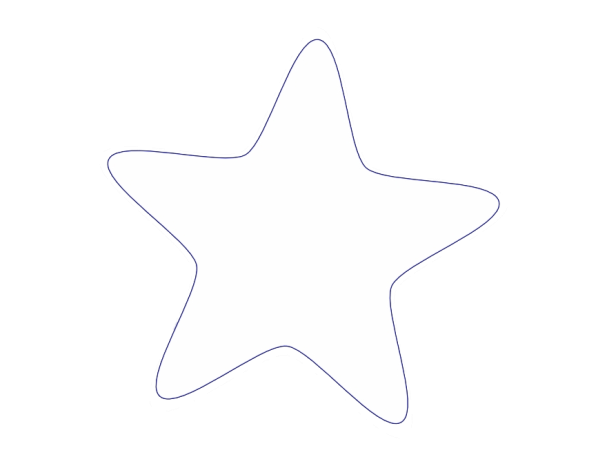 82
TIẾT 1
1
Vieát vaøo vôû caùc chöõ soá vaø töø chæ chöõ soá 
(theo maãu)
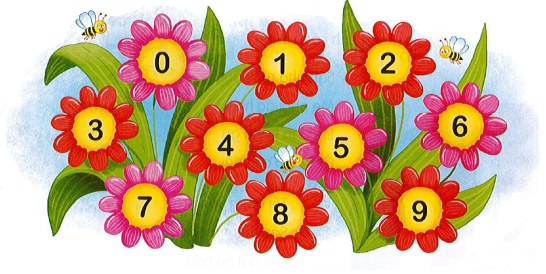 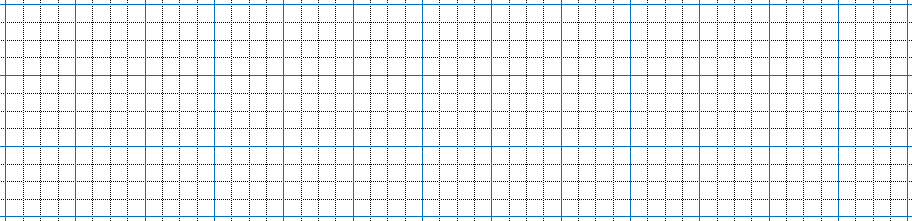 –
1
mŎ
–
2
hai
...
1
Vieát vaøo vôû caùc chöõ soá vaø töø chæ chöõ soá 
(theo maãu)
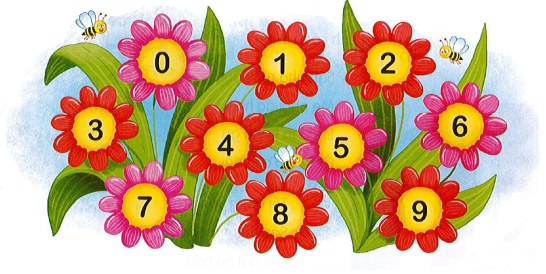 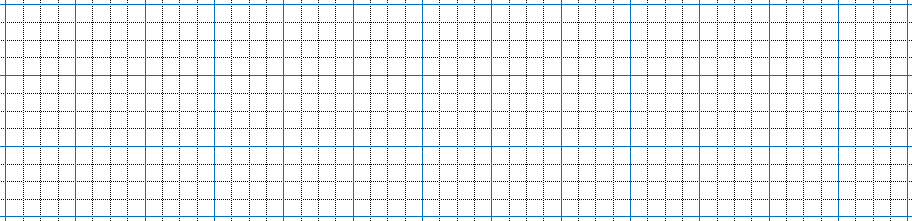 –
–
–
7
bảy
6
sáu
1
mŎ
–
–
2
8
–
5
năm
tám
hai
–
–
–
4
3
bốn
ba
9
chín
2
Tìm töø cuøng vaàn vôùi moãi töø chæ soá (theo maãu)
Maãu: moät
oât
toát
boät
hoät
soát
hai
ai
hai
tai
lai
vai
Thư gi·n nhÐ!
3
Luyeän chính taû
a. Vieát 2 tieáng baét ñaàu baèng c, k
b. Vieát 2 tieáng baét ñaàu baèng g, gh
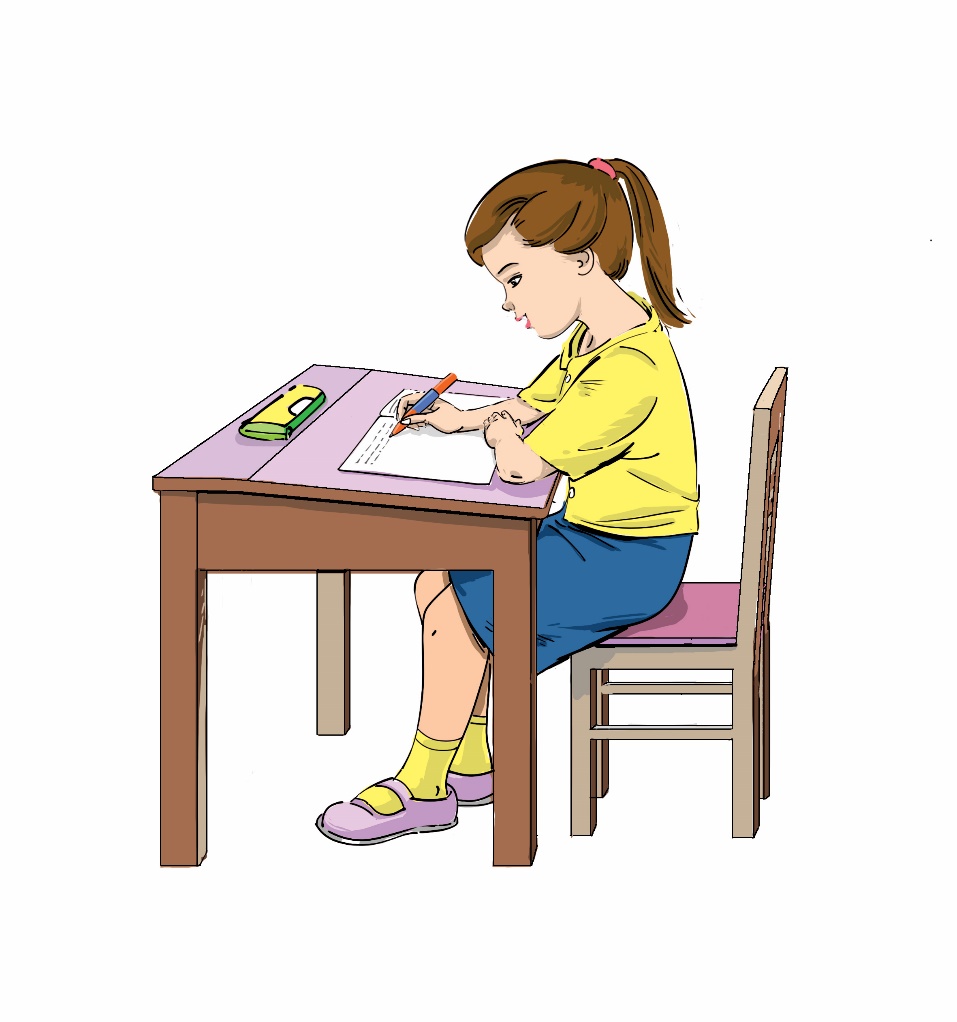 c. Vieát 2 tieáng baét ñaàu baèng ng, ngh
3
Luyeän chính taû
a. Vieát 2 tieáng baét ñaàu baèng c, k
cá, kéo
b. Vieát 2 tieáng baét ñaàu baèng g, gh
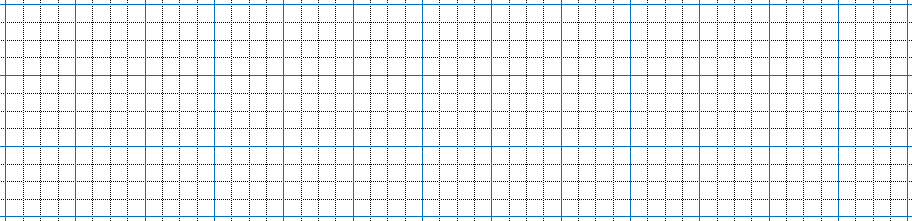 gấc, ghế
c. Vieát 2 tieáng baét ñaàu baèng ng, ngh
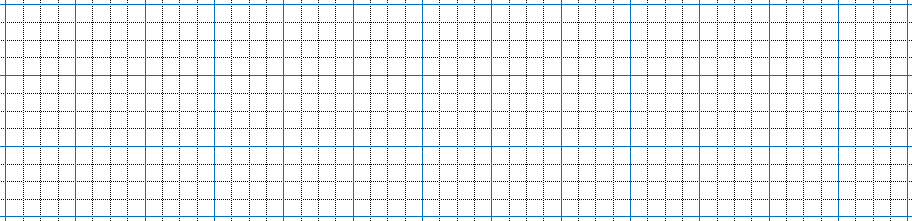 ngon, nghỉ
DẶN DÒ
Thứ ba, ngày 11 tháng 1 năm 2022
1. Toán:
- Xem trước bài Luyện tập (Trang 110, 111)
2. Tiếng Việt:
Luyện đọc bài Mùa xuân đến – SGK Tiếng Việt trang 177, làm 
bài 5,6 vào vở ô li Tập viết.
-  Luyện viết Vở thực hành luyện viết chữ đẹp trang 3,4 NỘP QUA AZOTA
- Luyện đọc lại Bài 82 trong SGK Tiếng Việt
- Xem trước bài 83
¤N TËP
Bµi
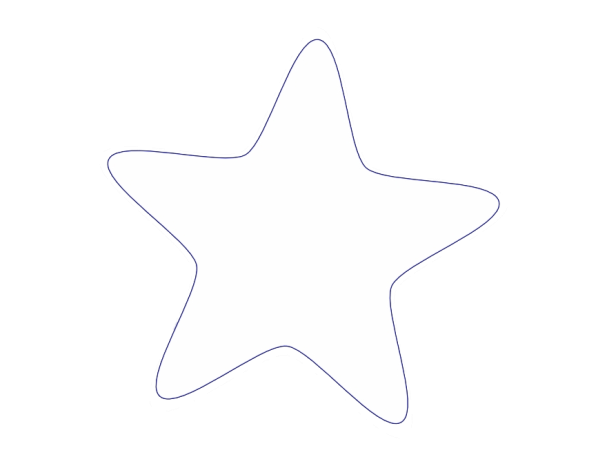 82
TIẾT 2
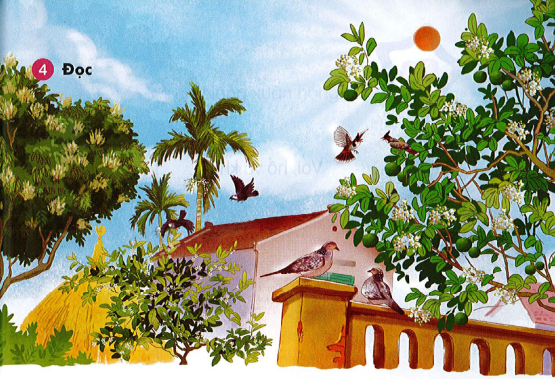 4
Ñoïc
Muøa xuaân ñeán
        Baàu trôøi ngaøy moät theâm xanh. Naéng vaøng ngaøy caøng röïc rôõ. Vöôøn caây laïi ñaâm choài naûy loäc. Roài vöôøn caây ra hoa. Hoa böôûi noàng naøn. Hoa nhaõn ngoït. Hoa cau thôm dòu. Vöôøn caây laïi roän raõ tieáng chim. Nhöõng anh chích choeø nhanh nhaûu.     Nhöõng chuù khöôùu laém ñieàu.      Nhöõng baùc cu gaùy traàm ngaâm.
1
2
3
4
6
5
7
9
8
10
11
thư gi·n nhÐ!
5
Tìm trong ñoaïn vaên treân nhöõng tieáng cuøng vaàn vôùi nhau.
Maãu: ngaøy - naûy
vàng – càng, nàn – nhãn, cau – nhảu, 
 ngày – gáy, trầm – ngâm, đâm - trầm, 
đâm - ngâm
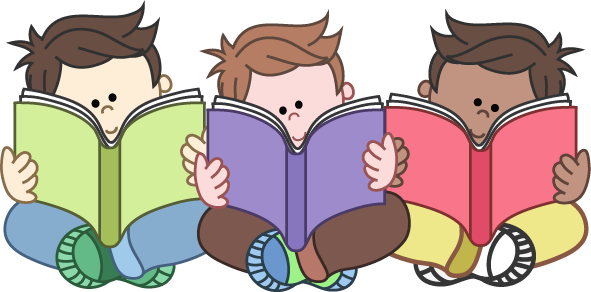 6
Tìm trong vaø ngoaøi ñoaïn vaên treân nhöõng tieáng coù vaàn anh, ang
Maãu: xanh
vàng, càng, làng, sáng …
xanh, nhanh, canh, manh …
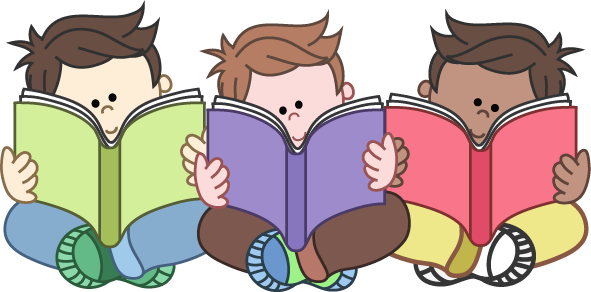 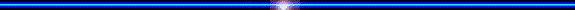 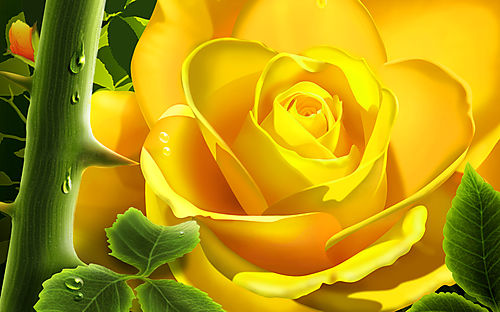 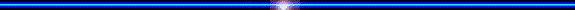 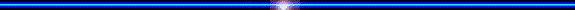 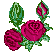 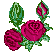 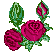 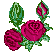 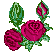 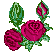 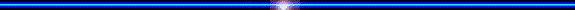 Chúc các con  luôn chăm ngoan!